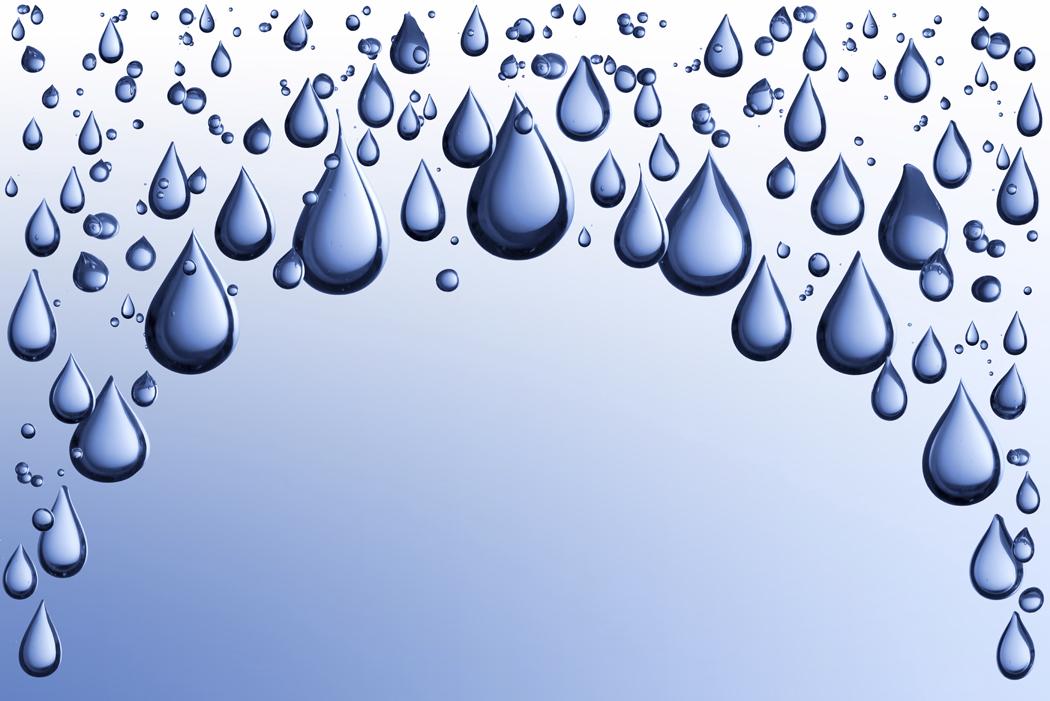 муниципальное бюджетное дошкольное     образовательное                
                                               учреждение                          «Новоторъяльский детский сад «Улыбка»
Презентация к занятию «Капельки   Здоровья»   разработала и провела  воспитатель Бушуева Л.А.
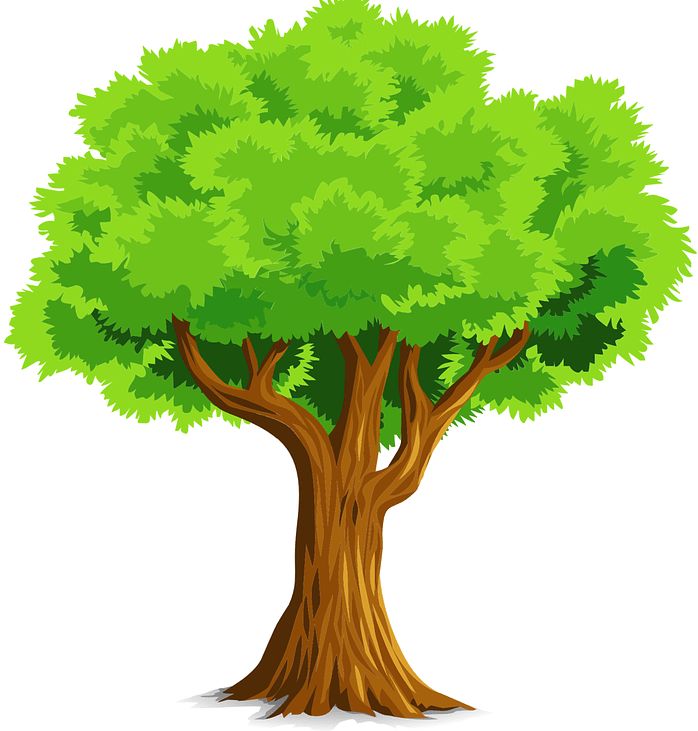 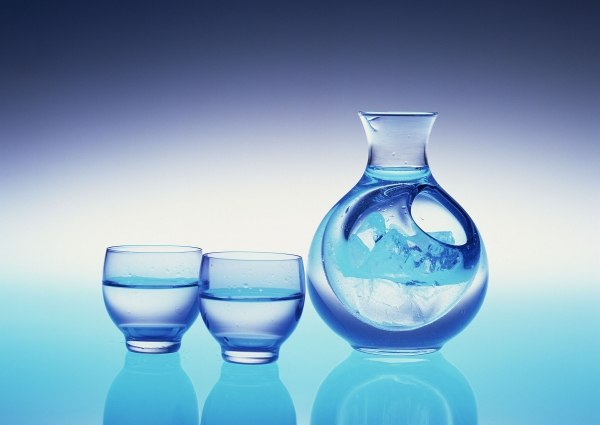 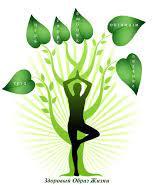 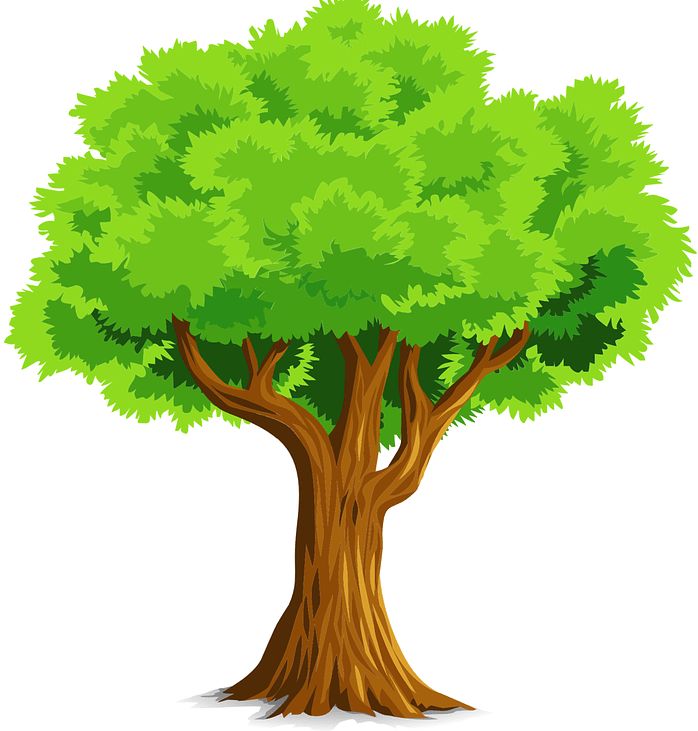 Я и мое тело
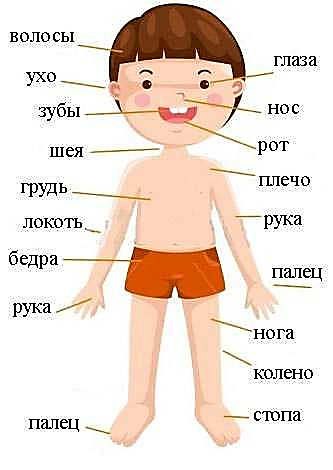 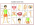 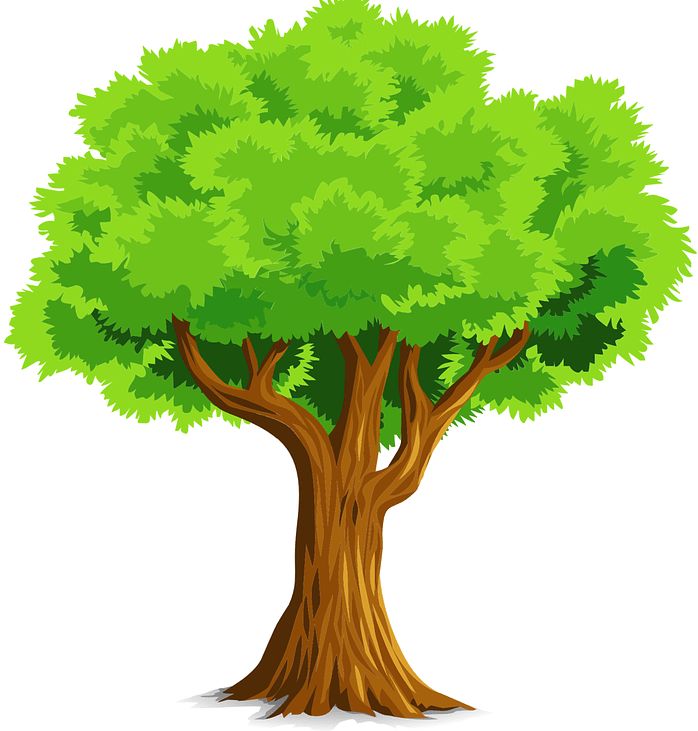 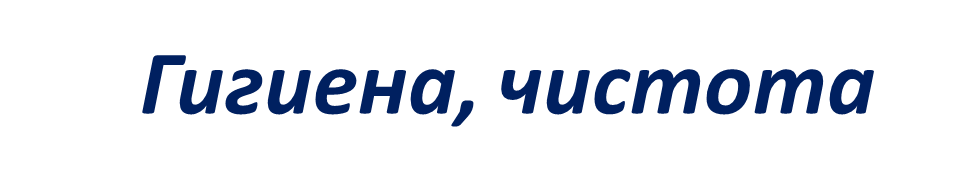 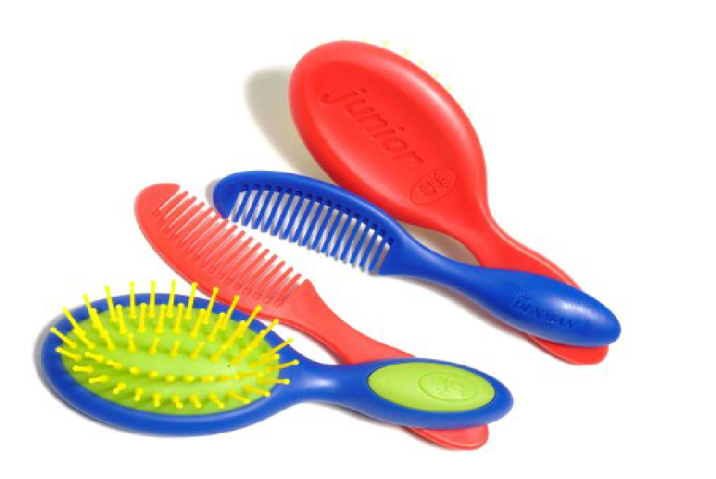 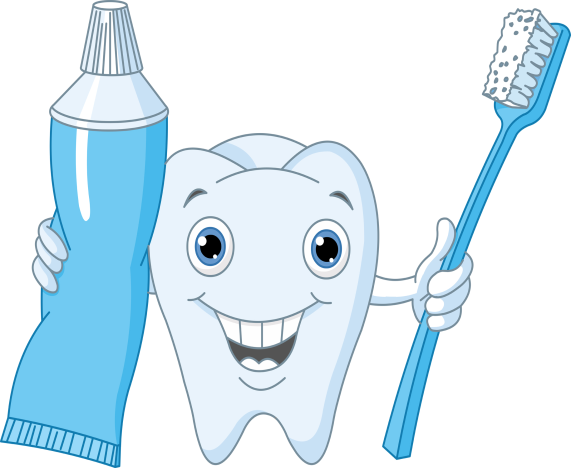 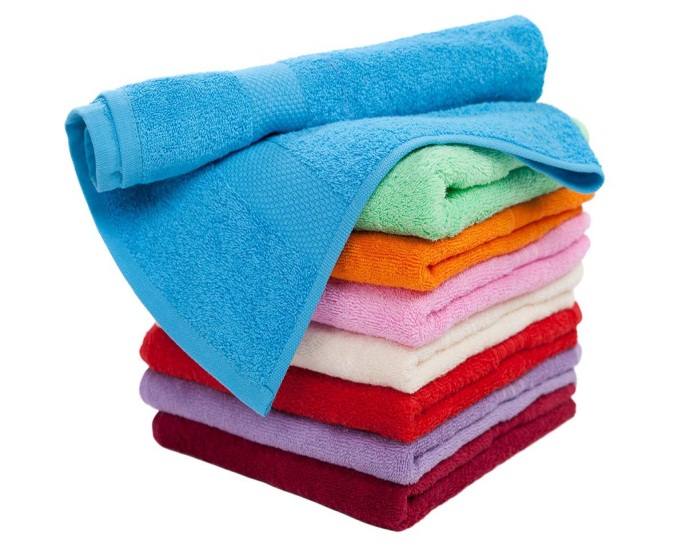 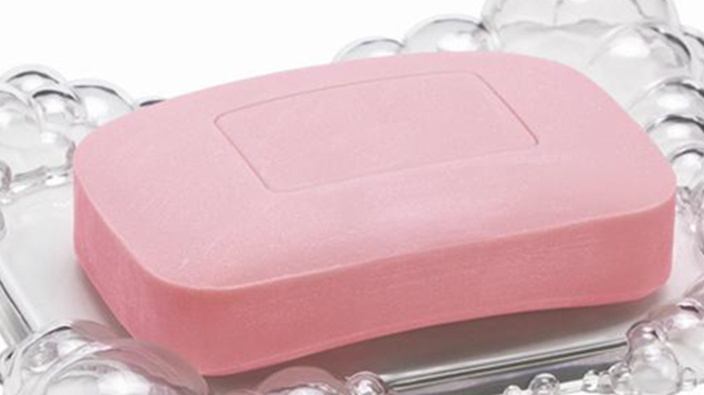 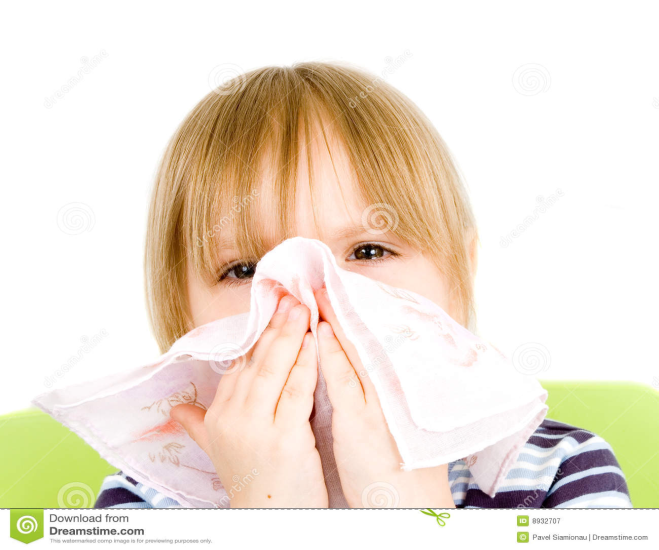 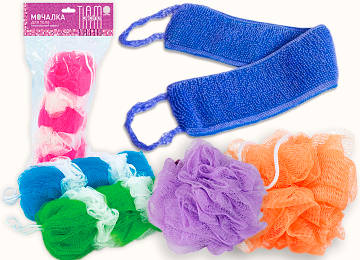 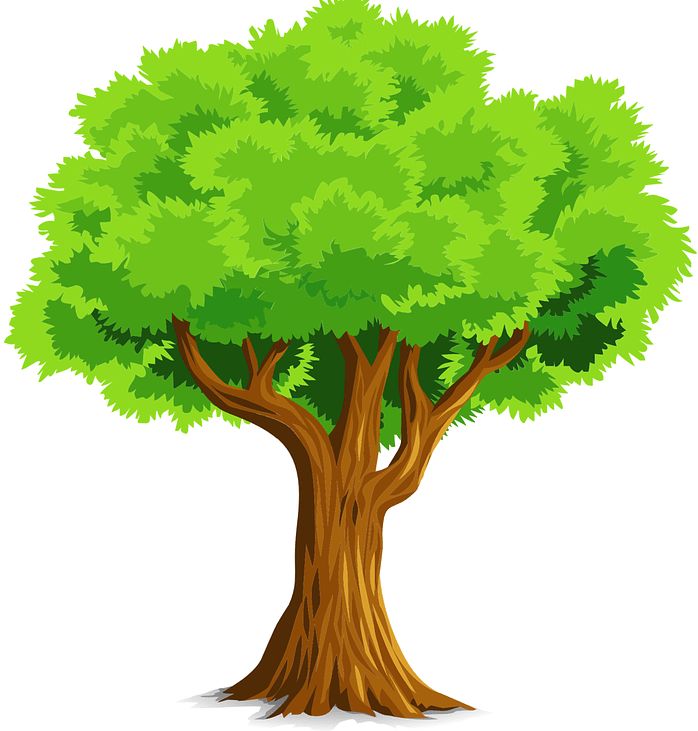 Предметы личной гигиены
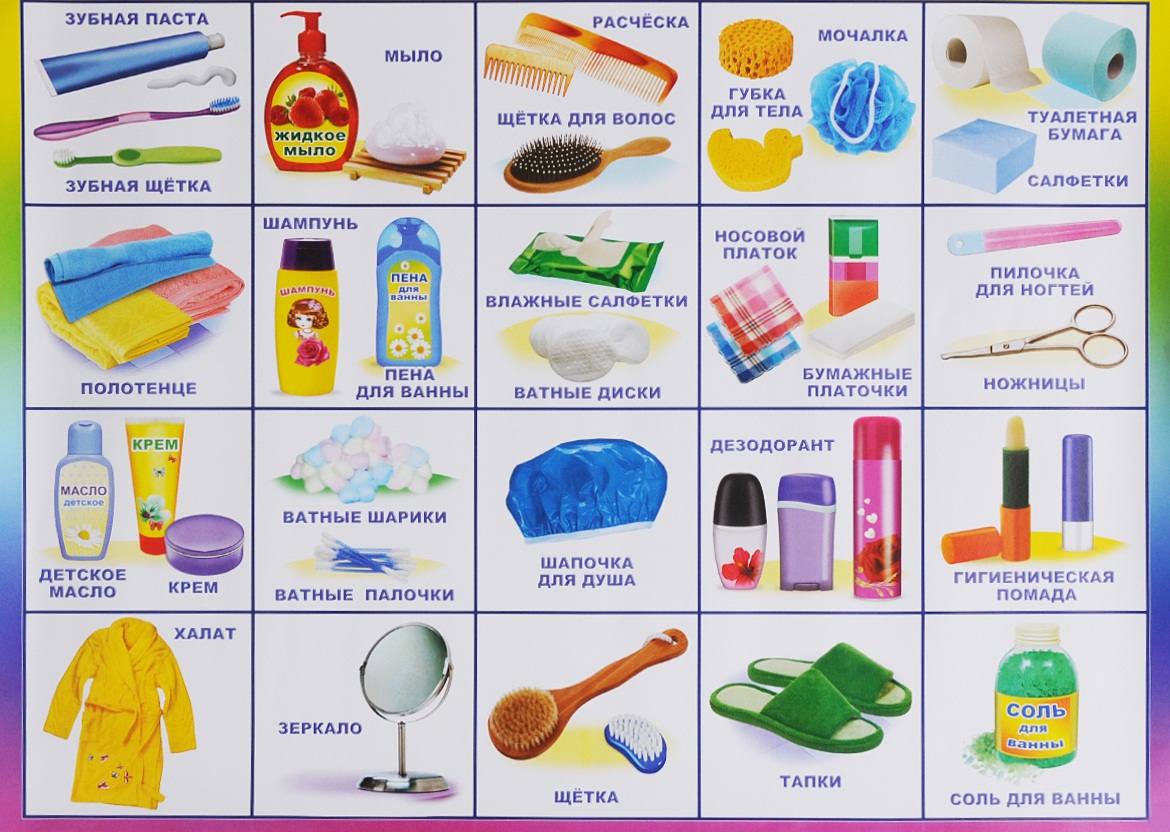 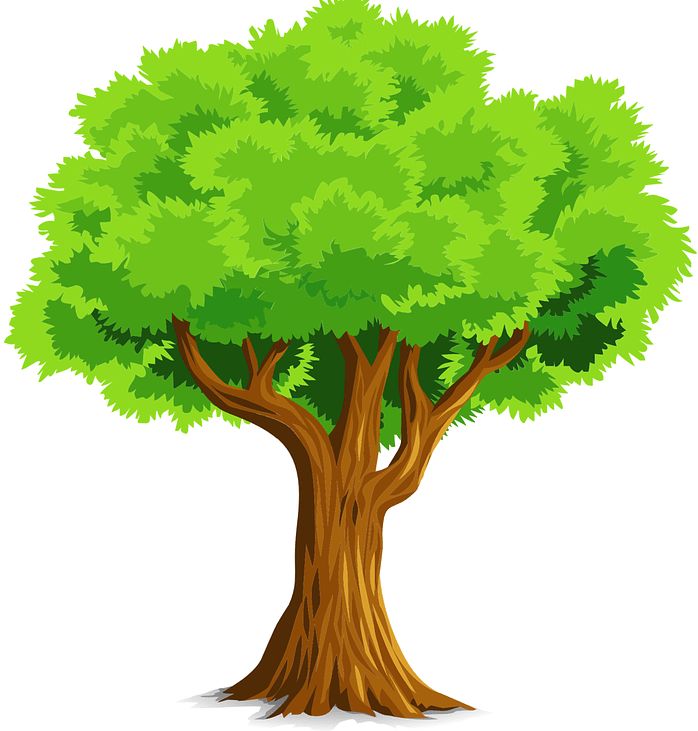 правильное питание
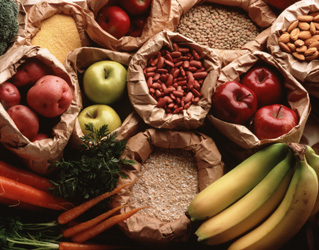 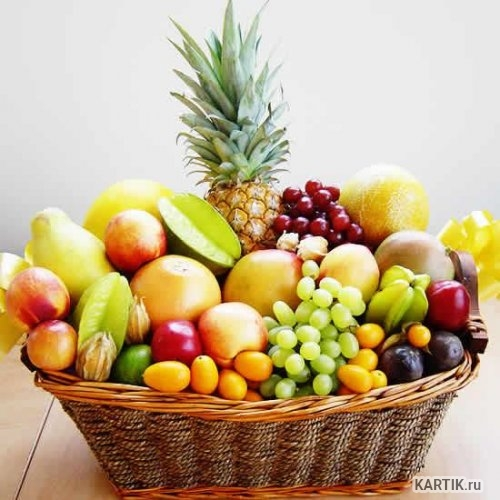 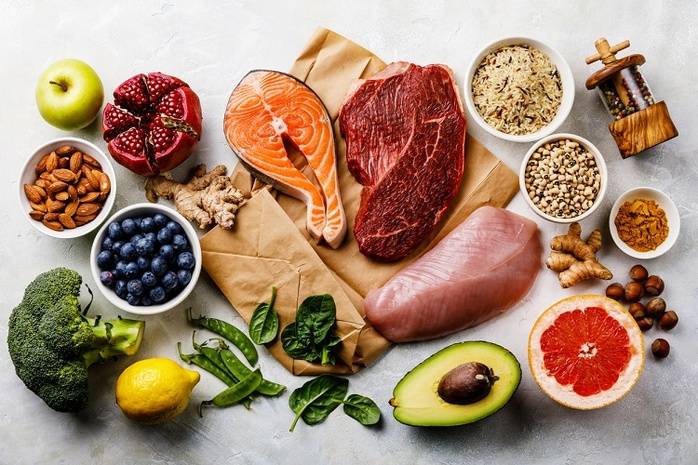 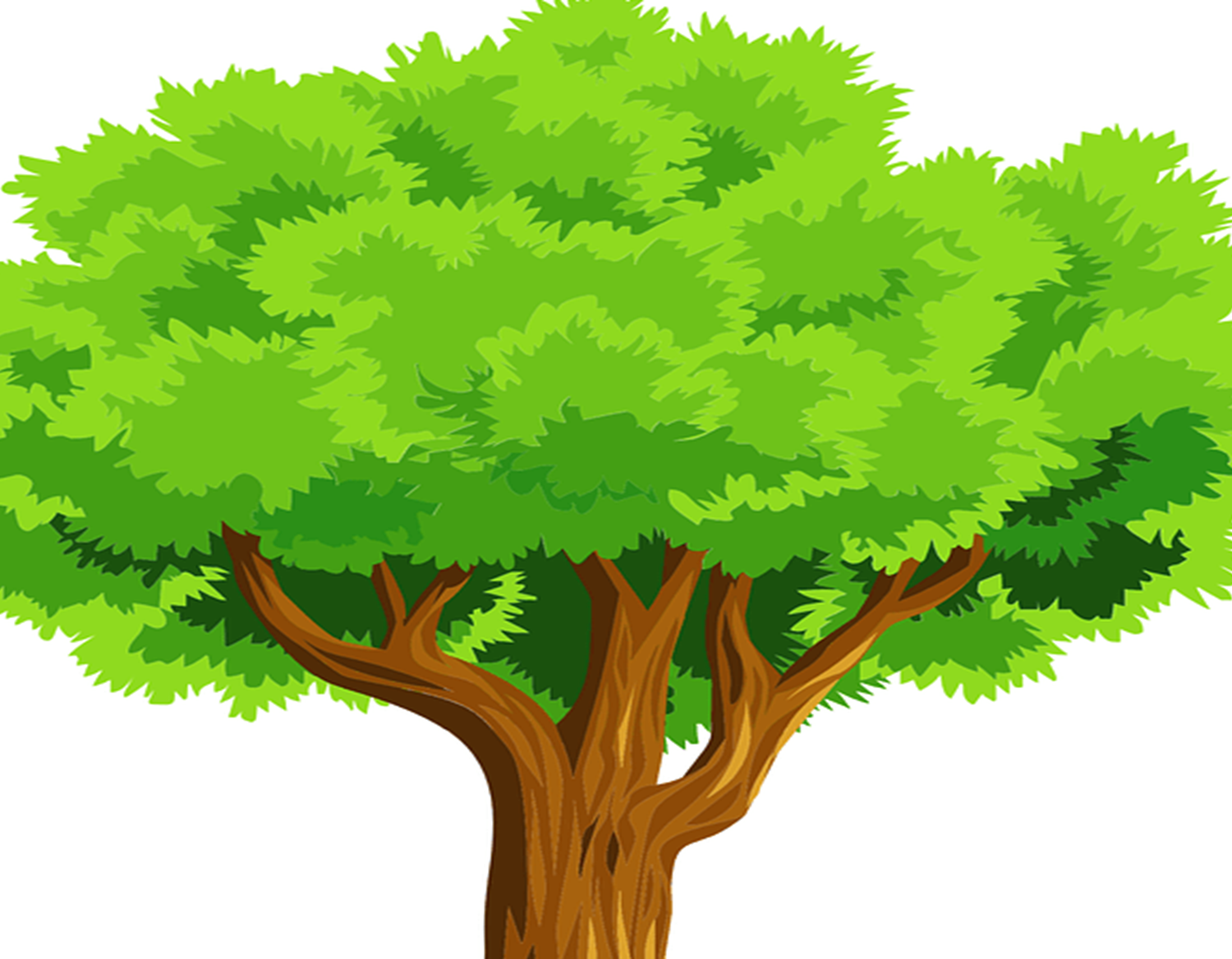 Витамины
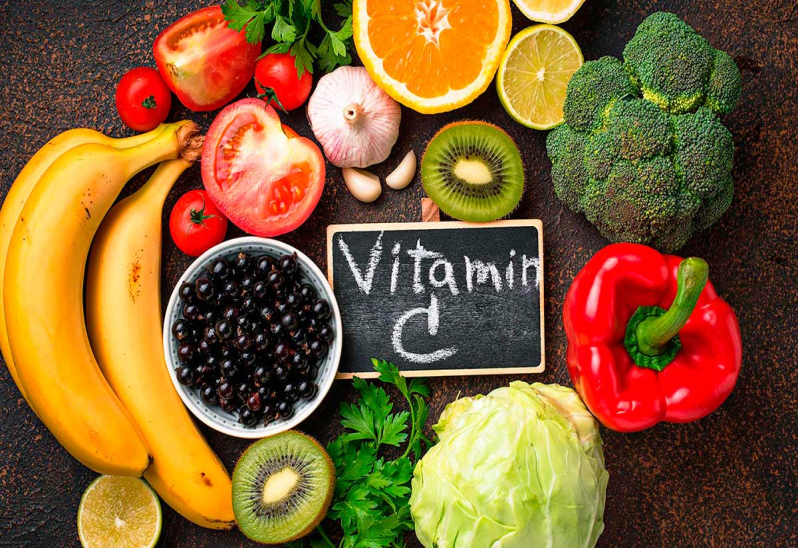 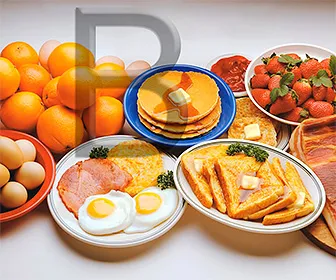 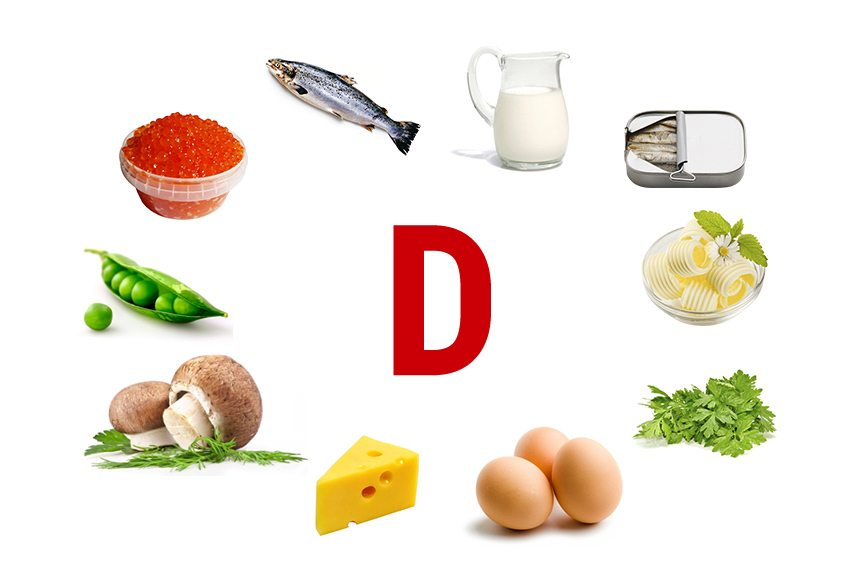 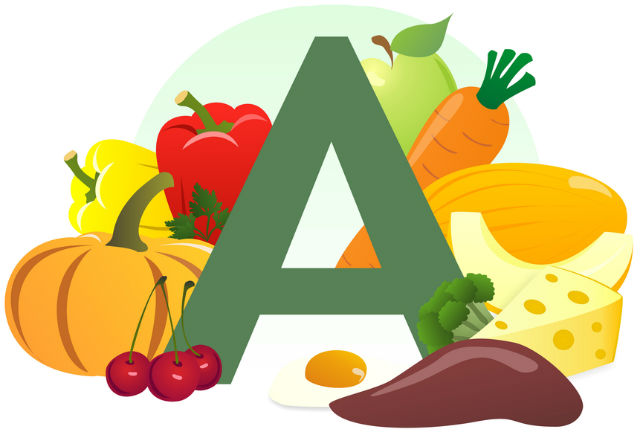 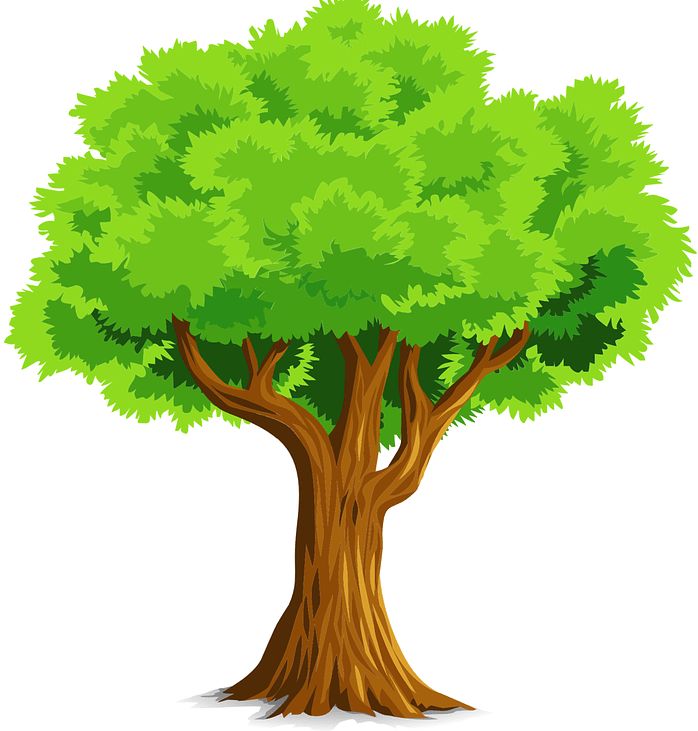 Движение
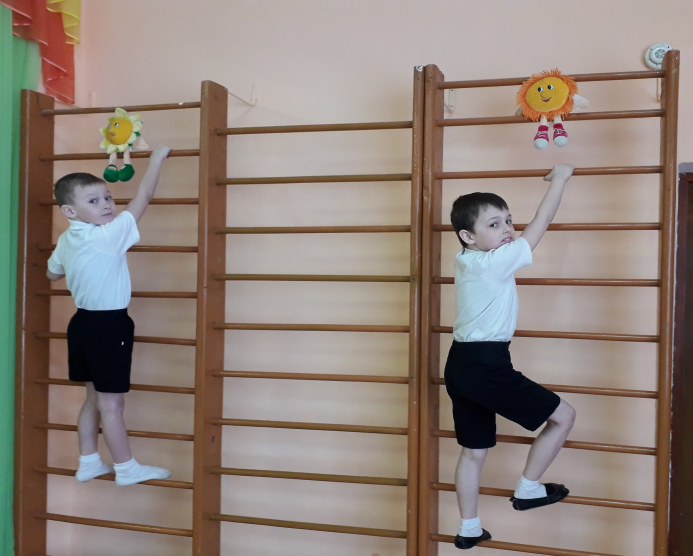 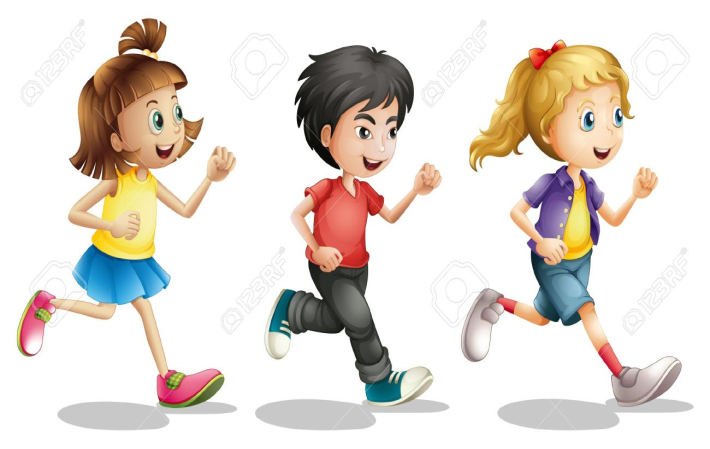 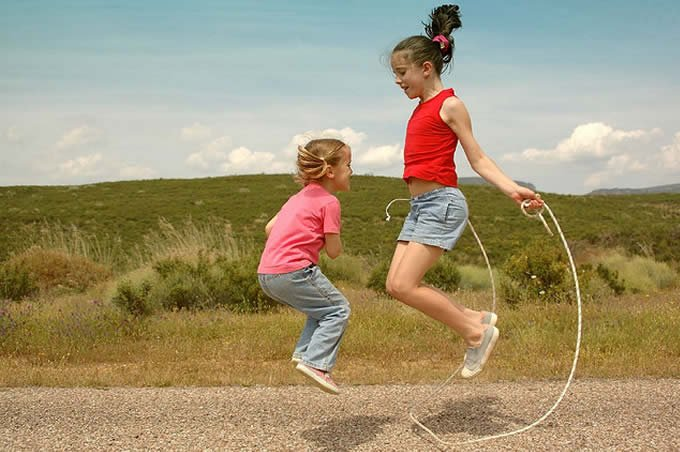 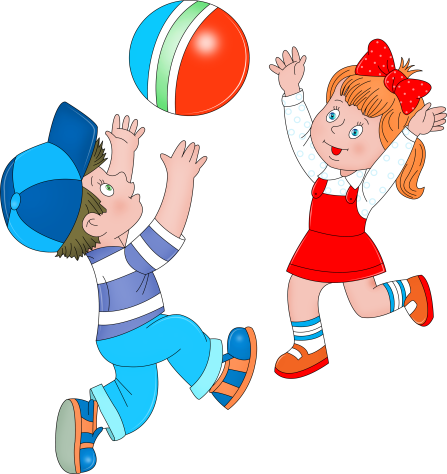 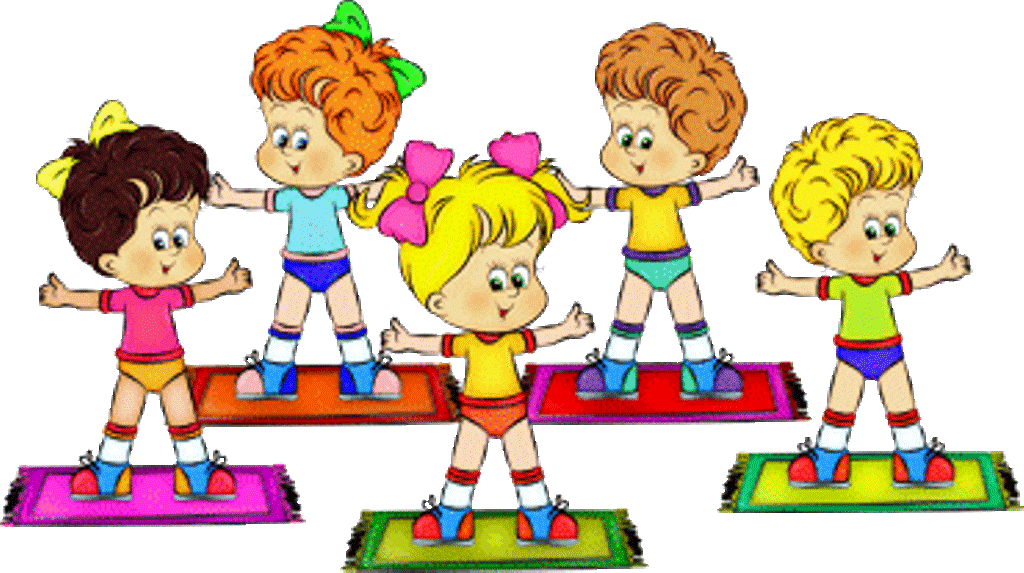 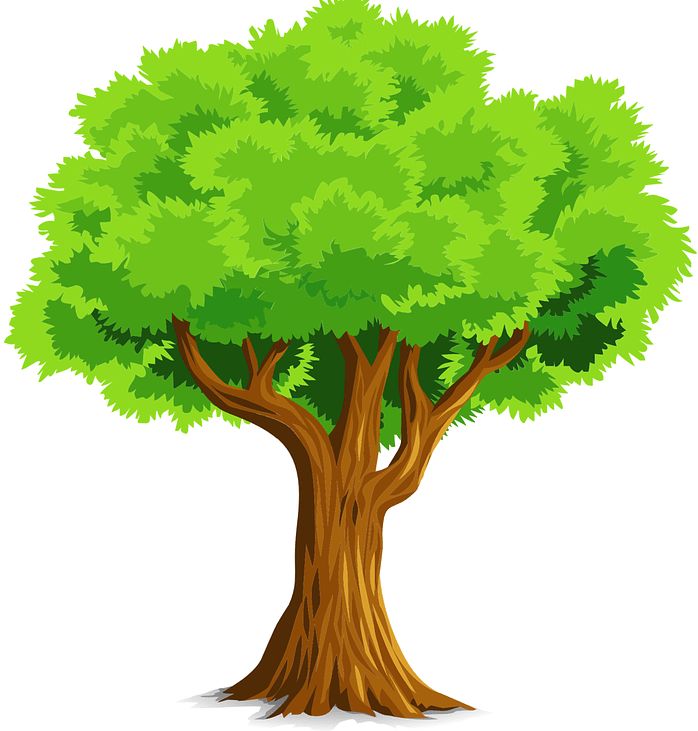 Воздух
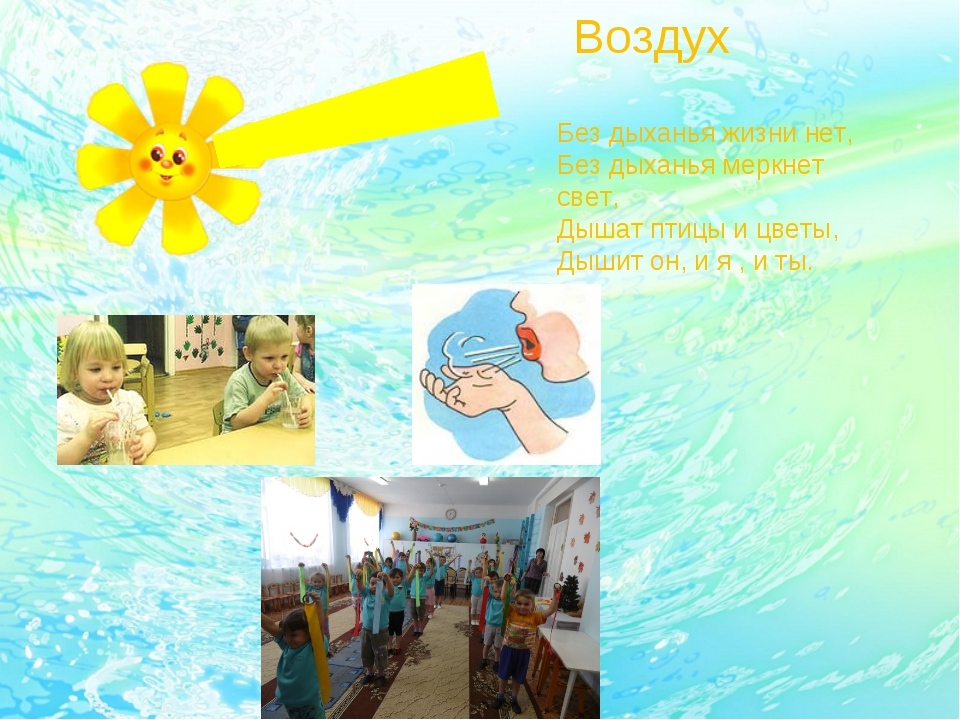 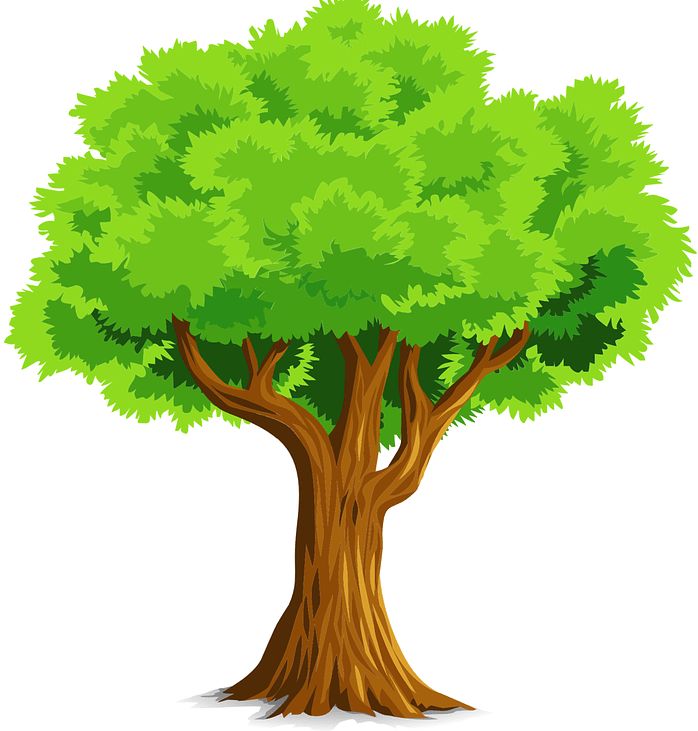 Закаливание
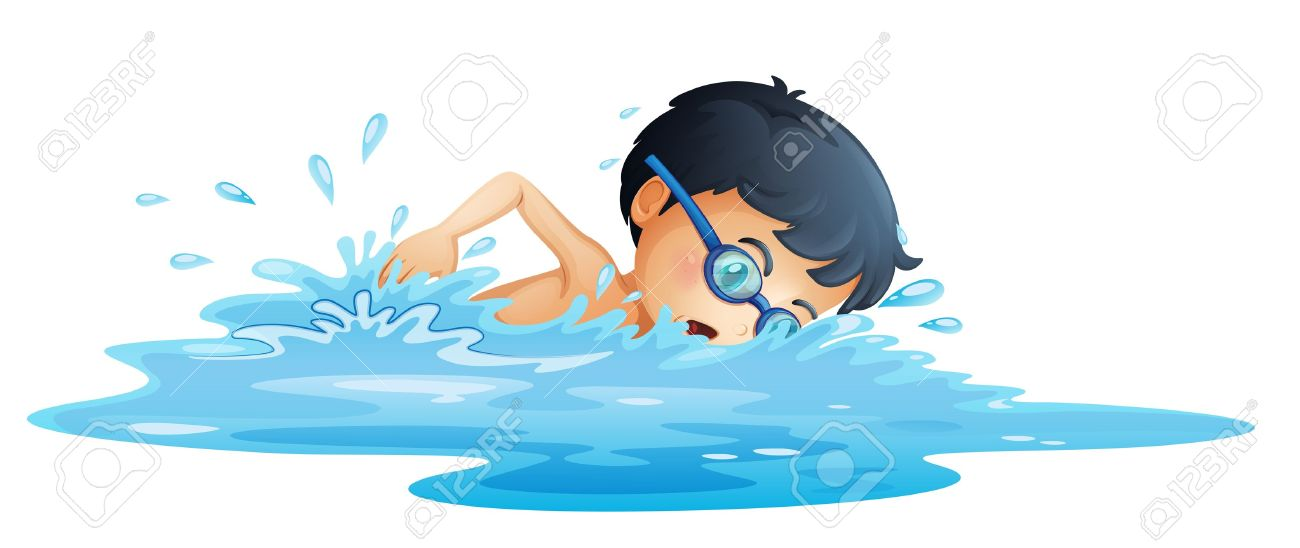 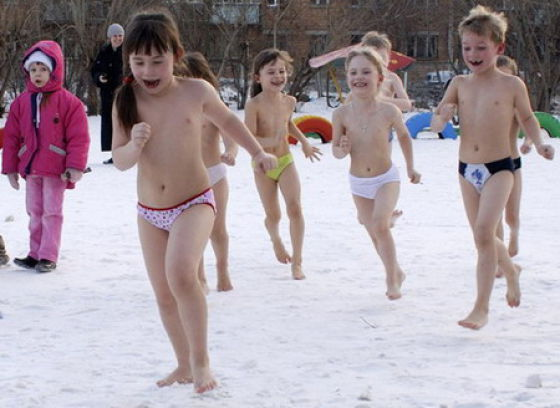 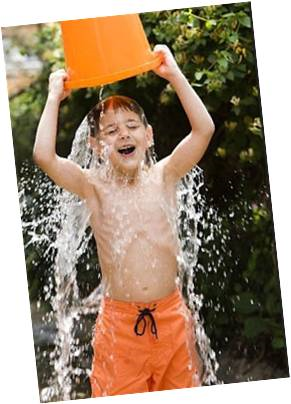 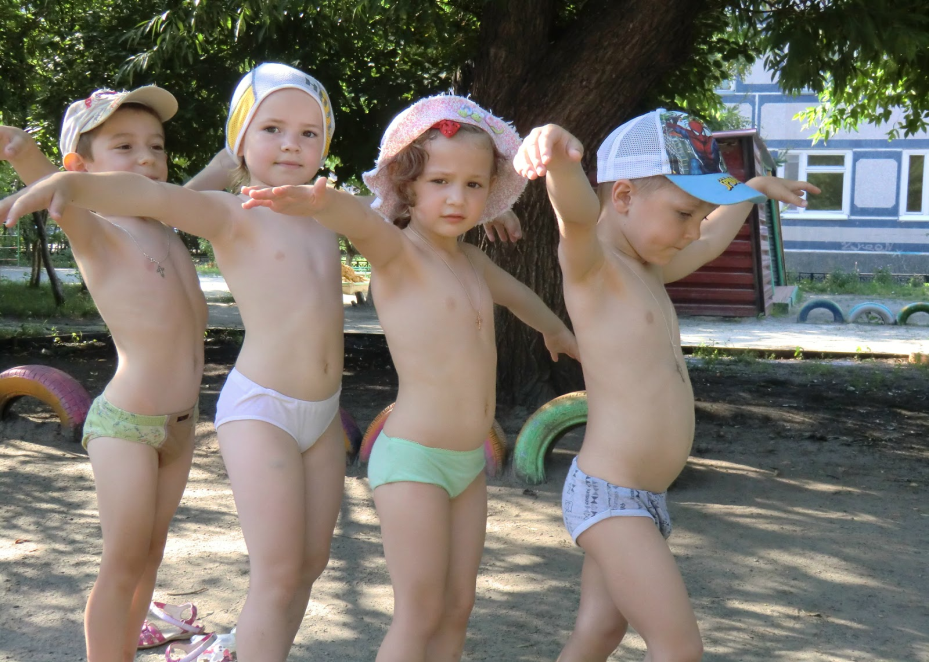 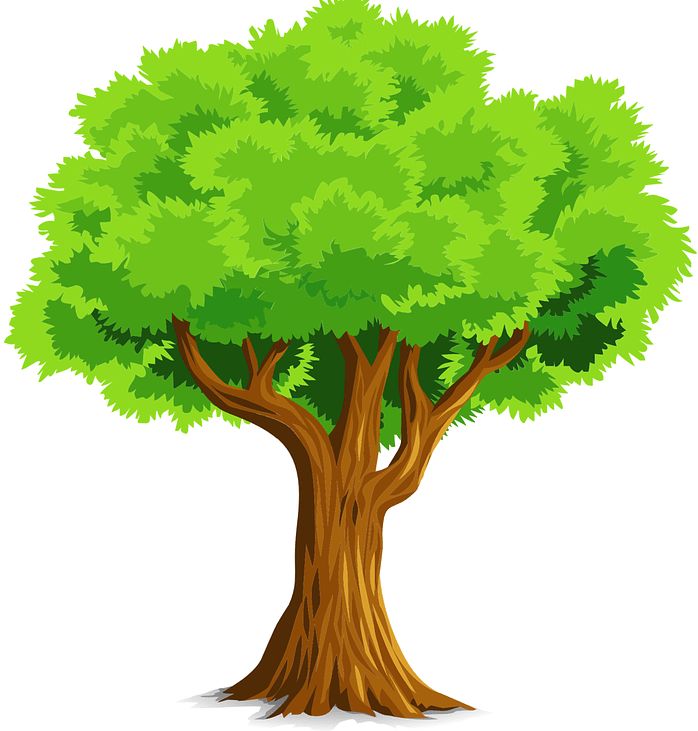 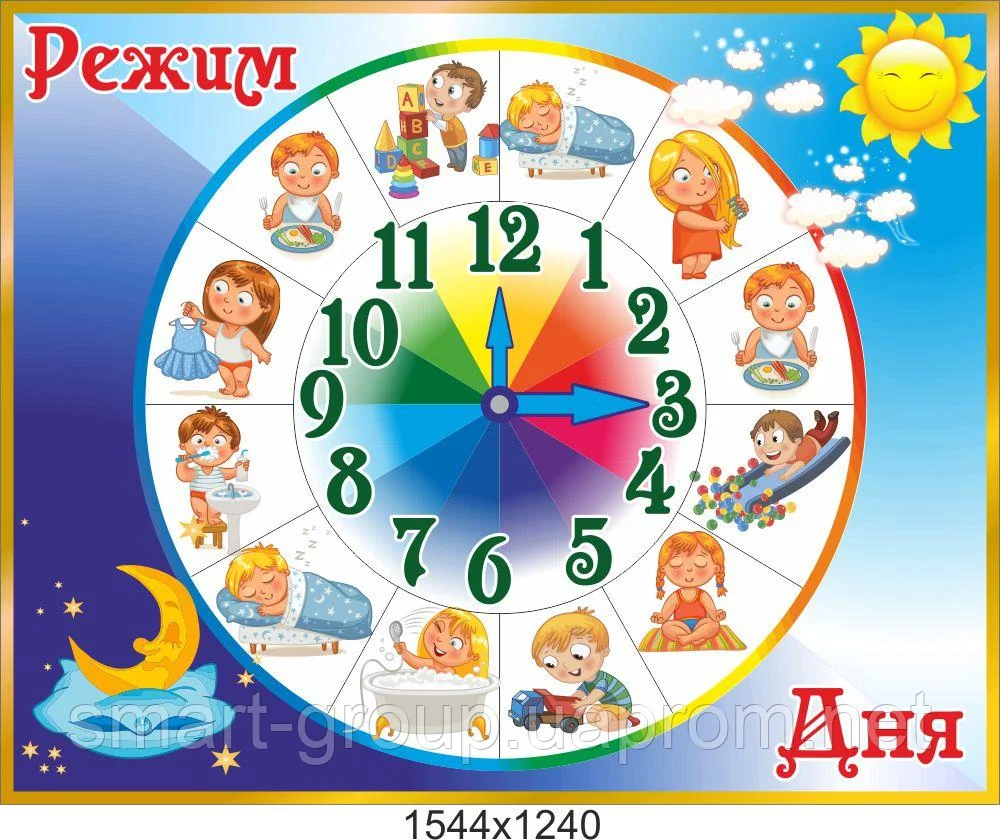 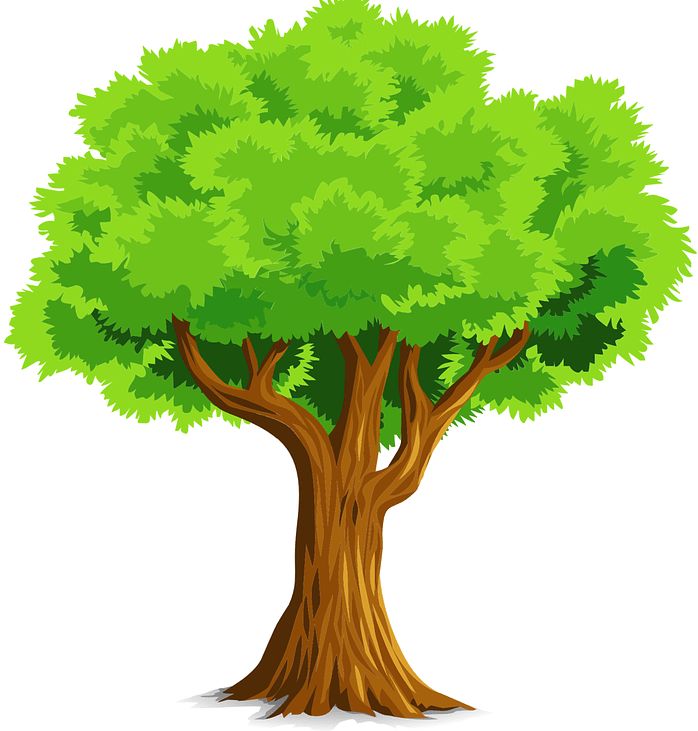 Настроение
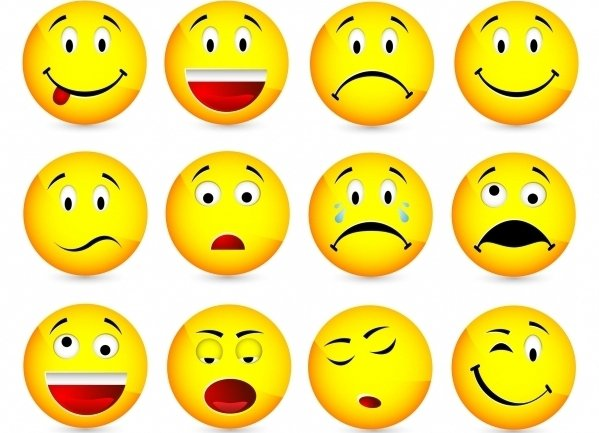 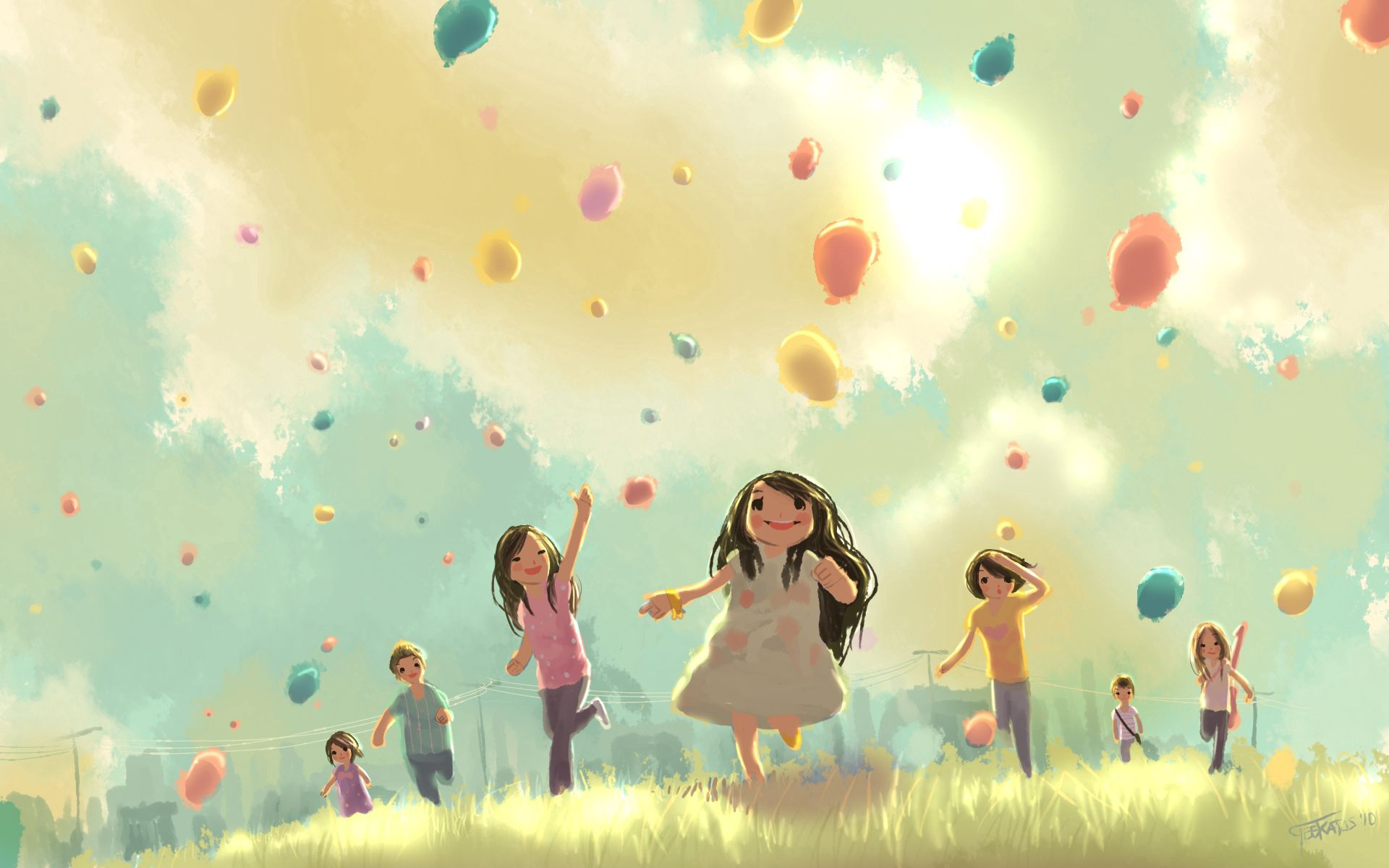 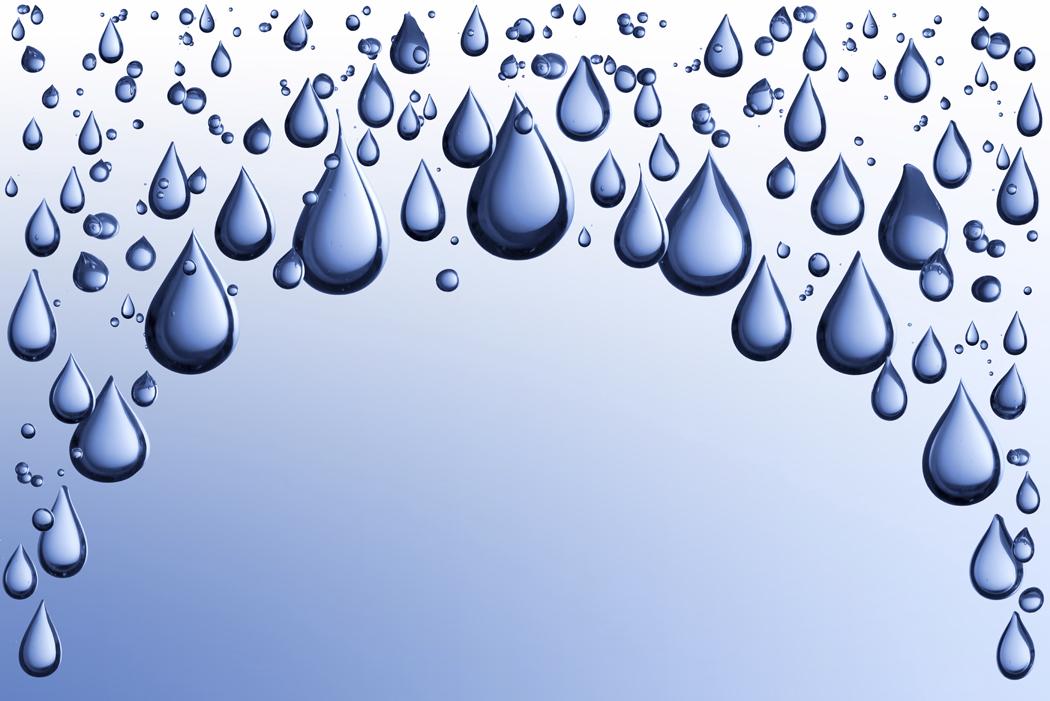 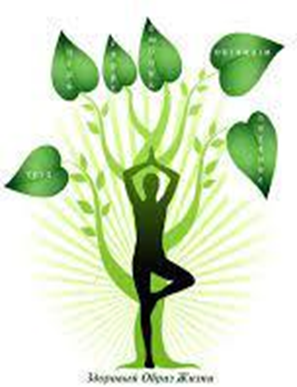 Источники информации
https://mail.ru/search?search_source=mailru_desktop_safe&msid
https://mail.ru/search?search_source=mailru_desktop_safe&msid=1&src=suggest_T&encoded_text=AADYl8VGIcNry_qBZcX_pAj6wHkIZiVl_GboKgVkuQKPcDNfm